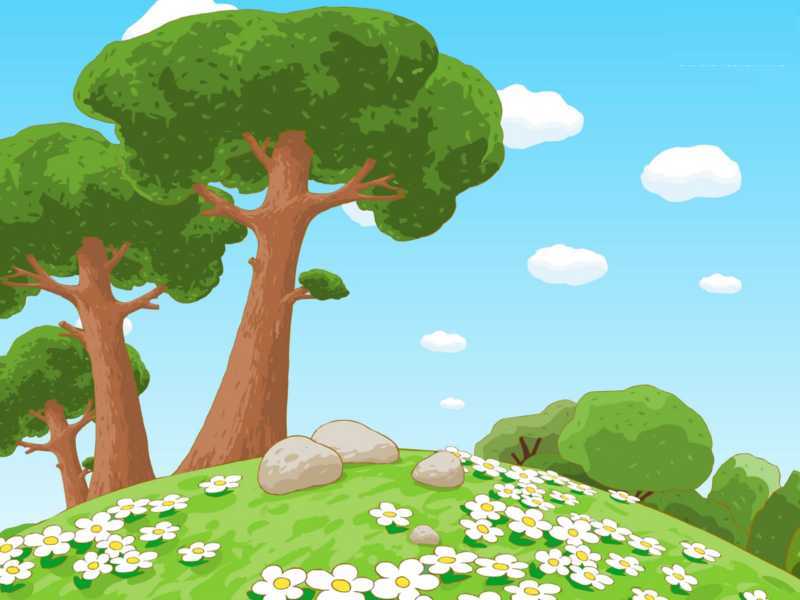 Тема презентации:
 «Играем со сказкой»
Интерактивная игра 
для детей 4-5 лет
на основе русской народной сказки «Теремок»
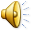 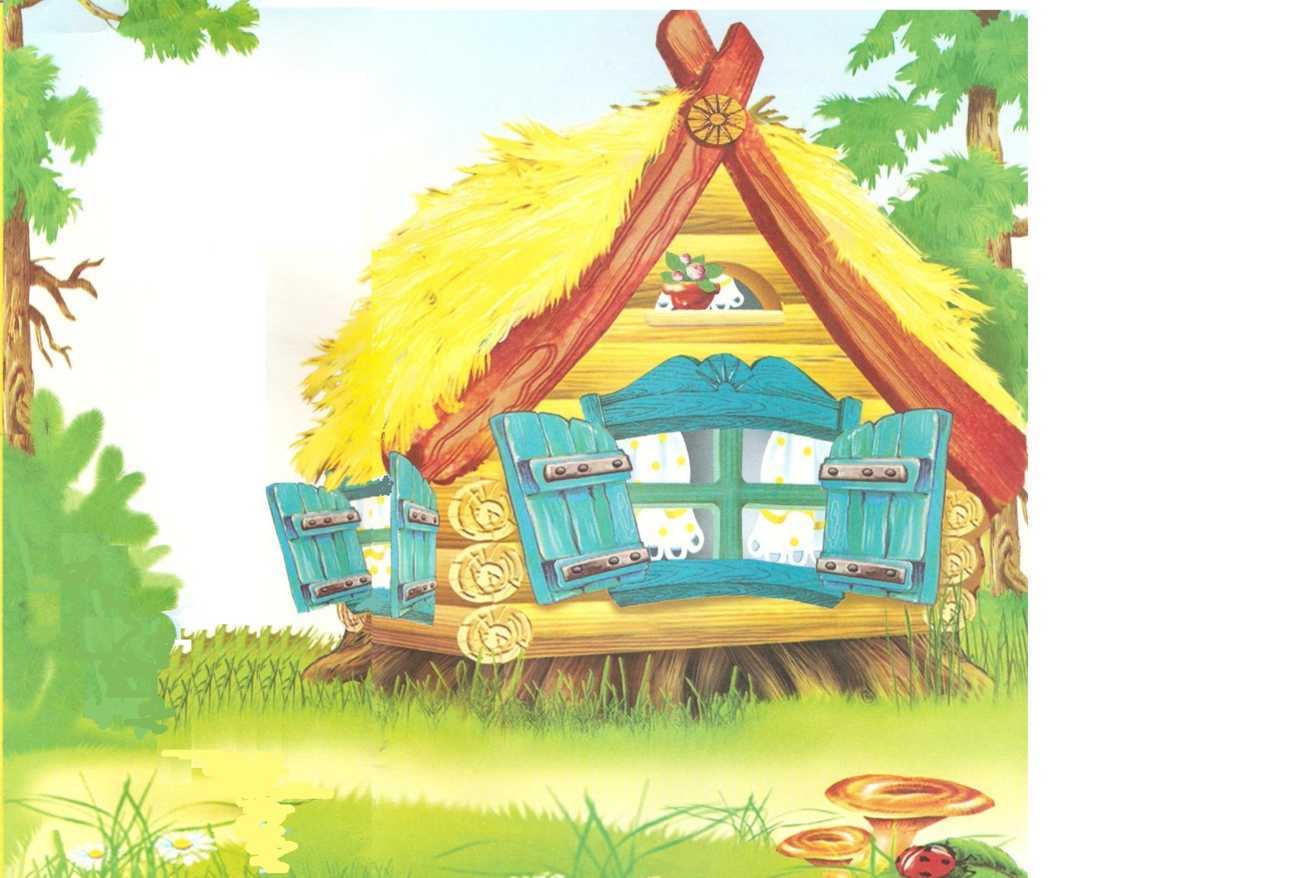 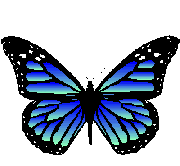 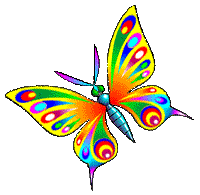 ТЕРЕМОК
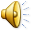 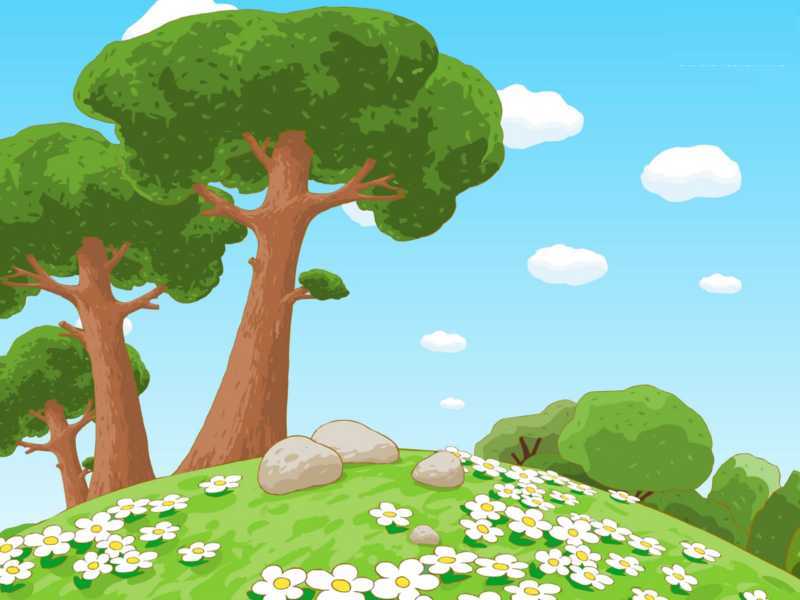 Стоит в поле теремок. 
Он не низок, не высок.
Покажи этот теремок.
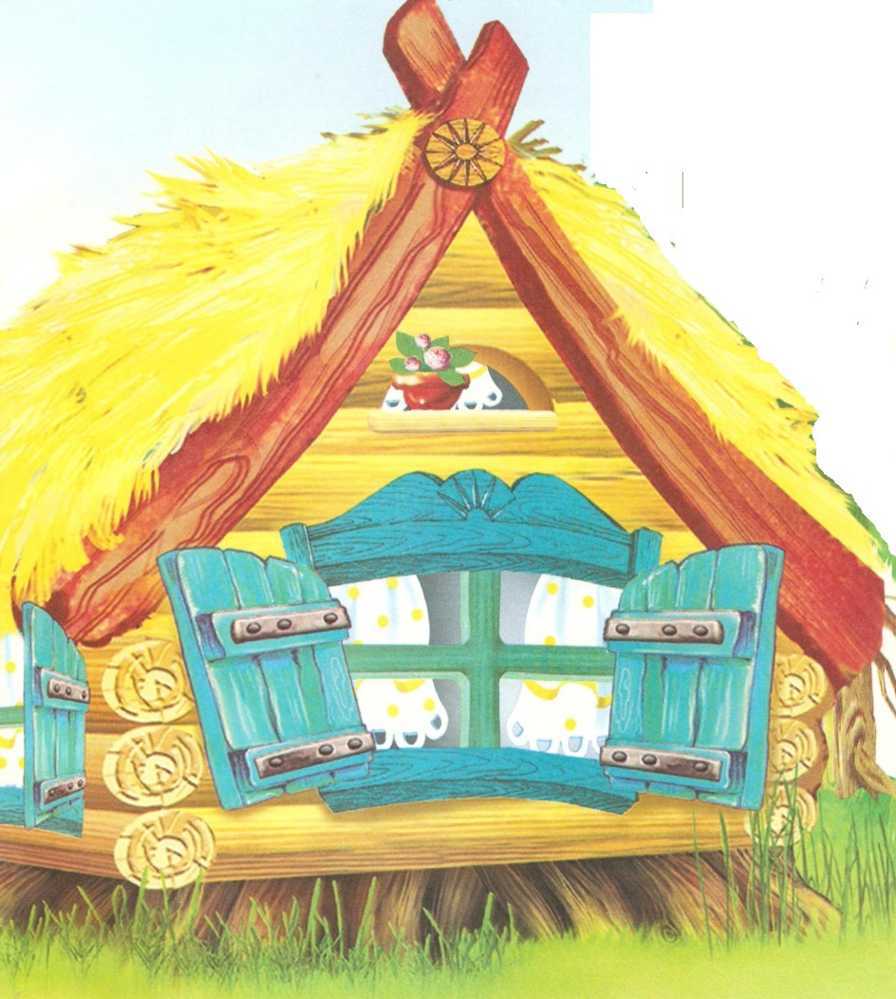 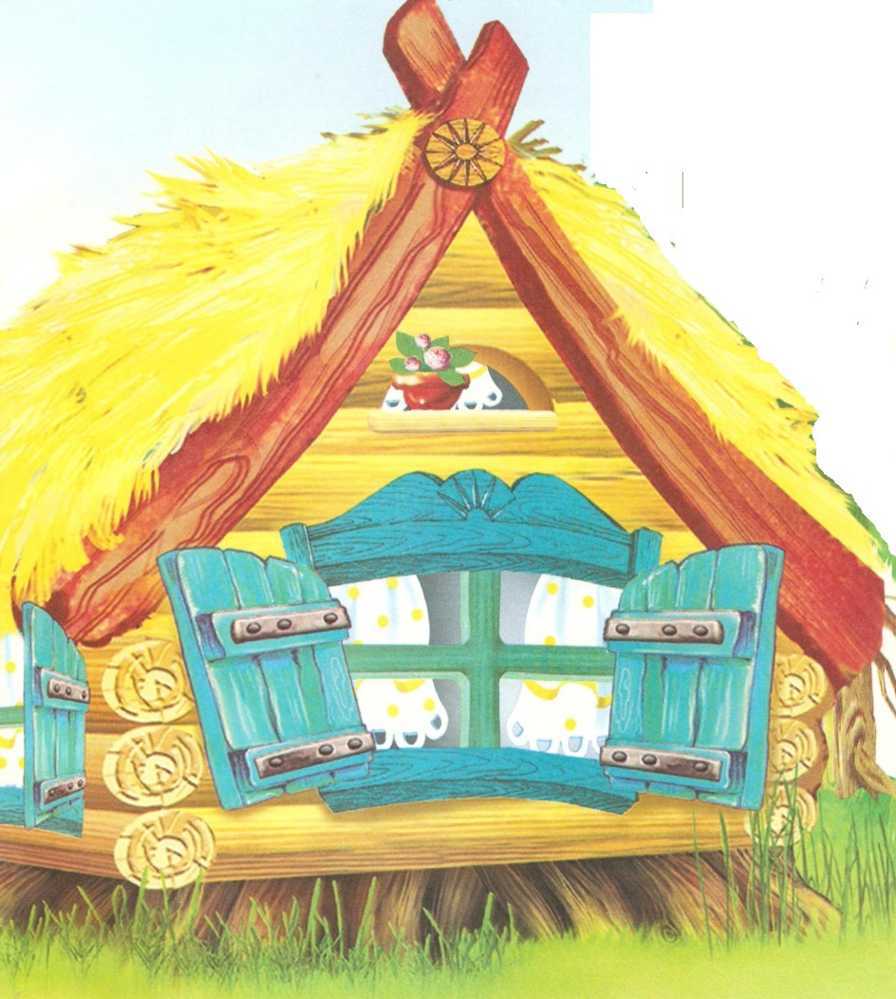 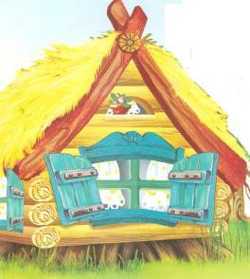 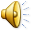 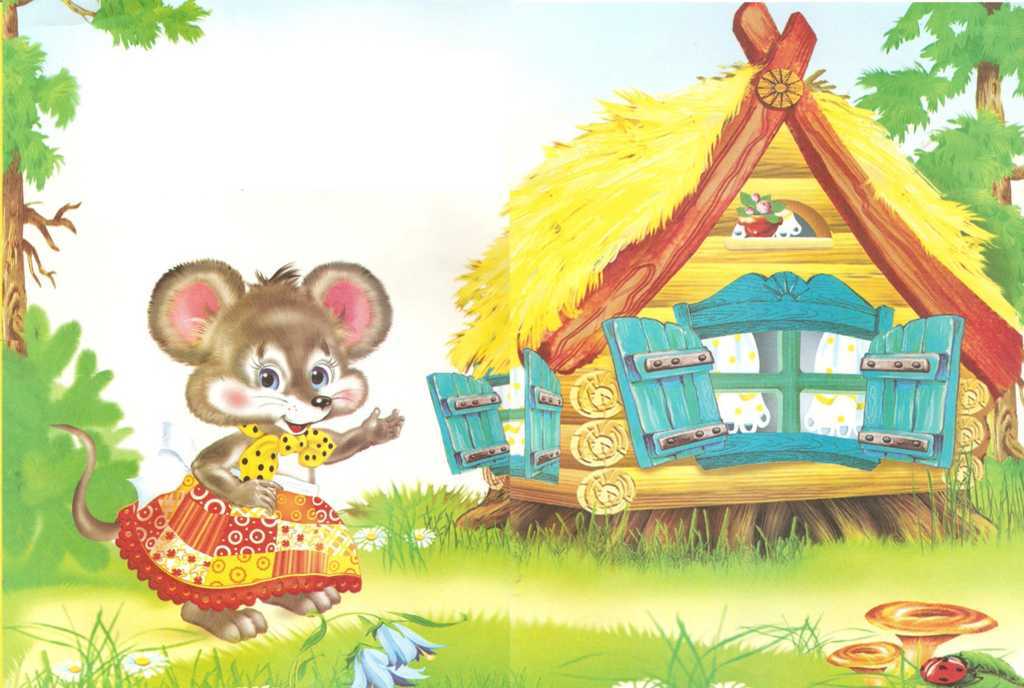 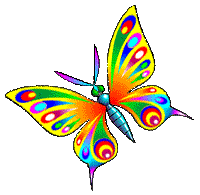 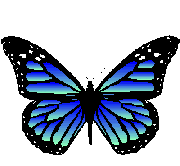 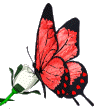 Бежит мимо мышка- норушка. Увидела теремок , остановилась и спрашивает: - Кто в  теремочке живёт? Кто, в невысоком живёт?Никто не отзывается. Вошла мышка в теремок  и стала там жить.
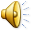 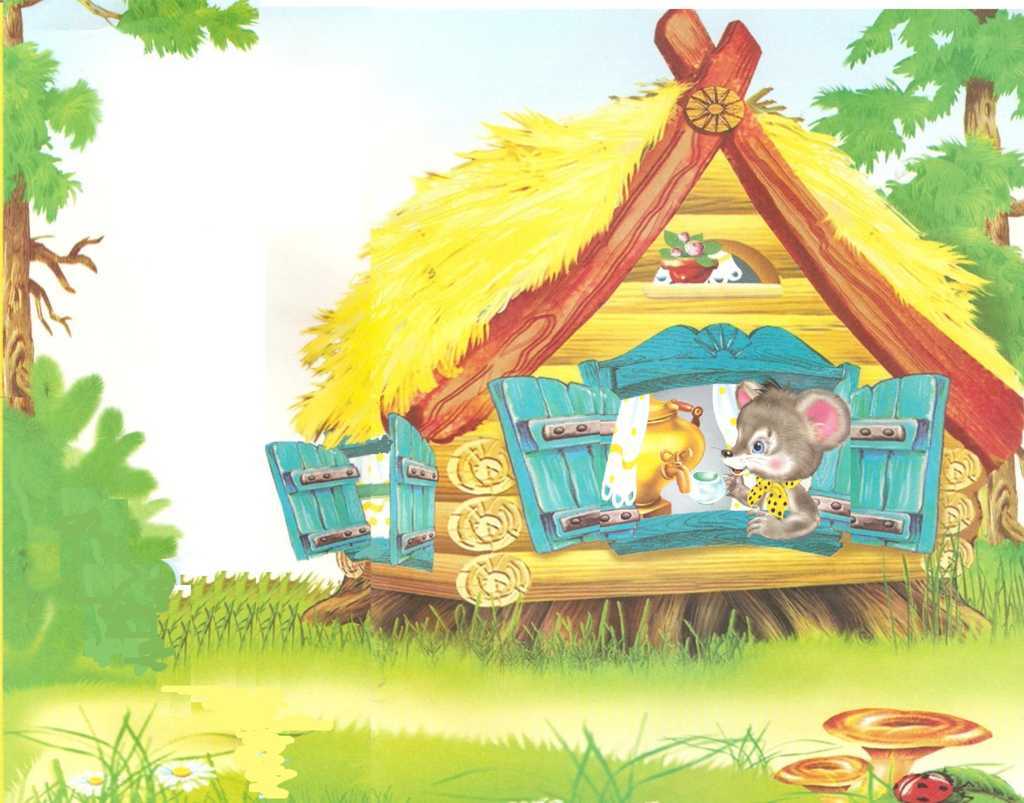 Мышке нравятся
 синие колокольчики. 
Послушай как
они звенят.
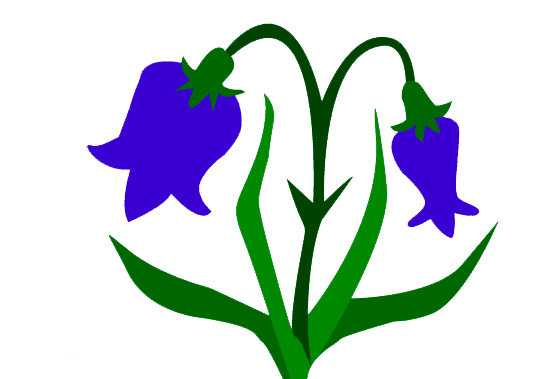 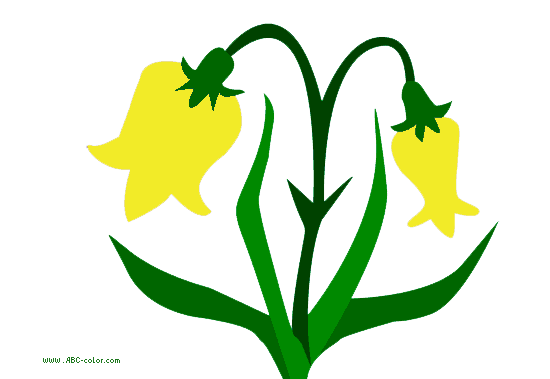 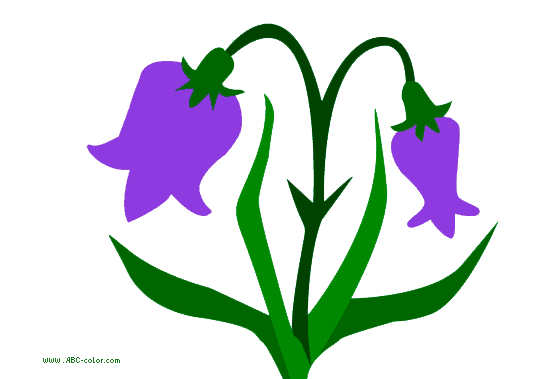 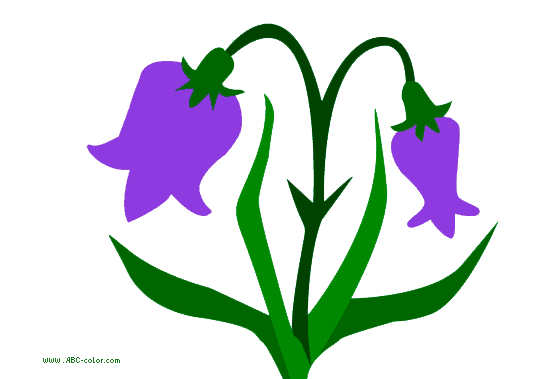 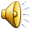 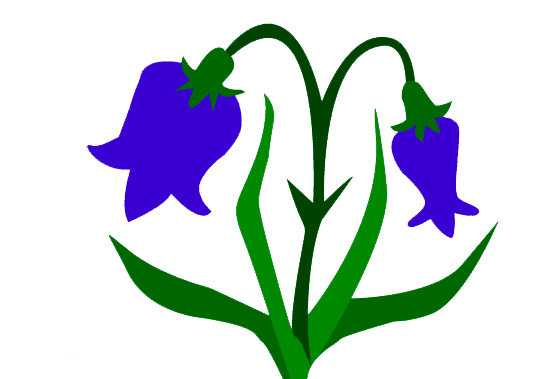 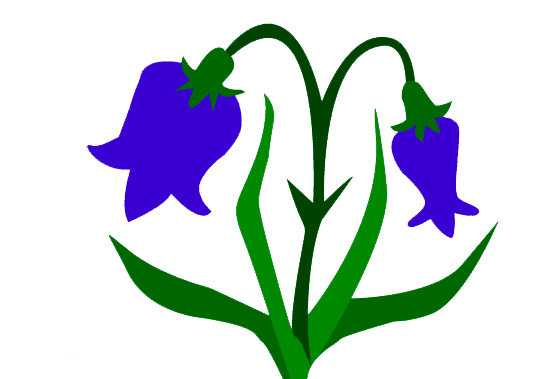 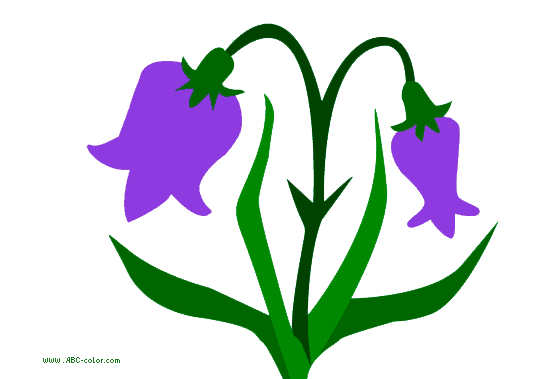 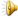 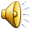 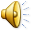 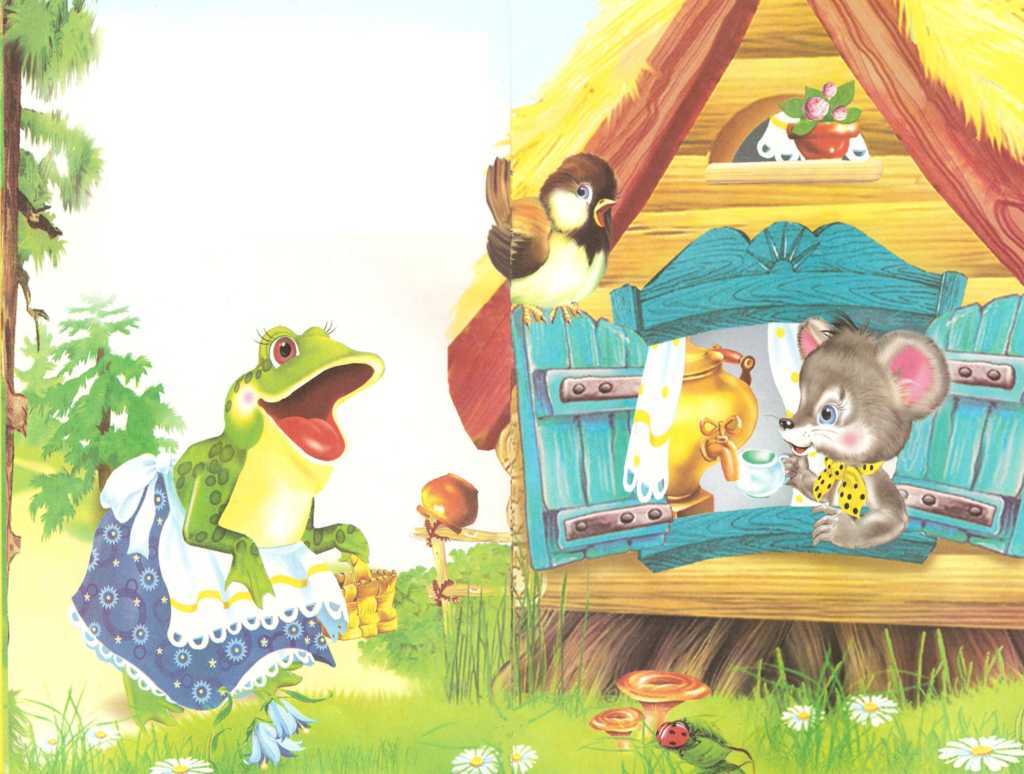 Прискакала к терему лягушка-квакушка
и спрашивает: - Кто в теремочке живёт?
       Кто в невысоком живёт?
       - Я, мышка–норушка,а ты кто?
       – А я лягушка-квакушка.
       - Иди ко мне жить!
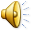 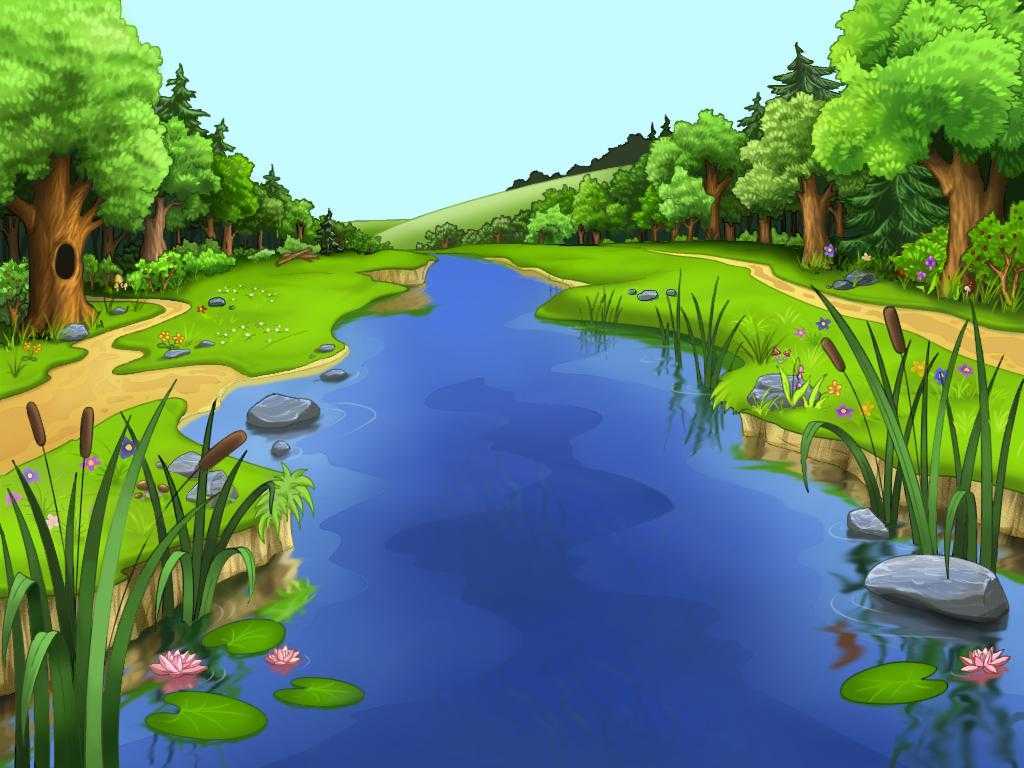 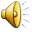 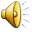 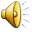 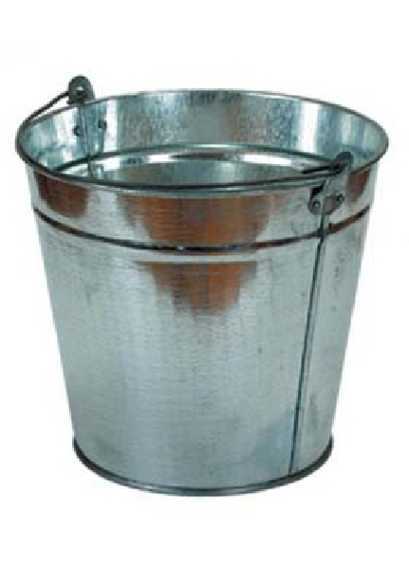 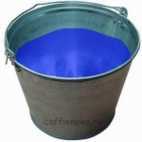 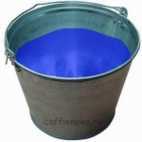 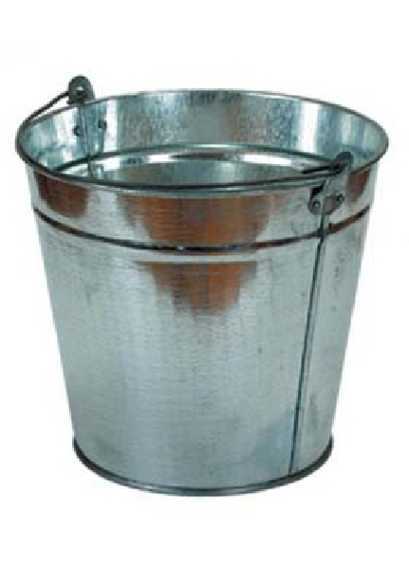 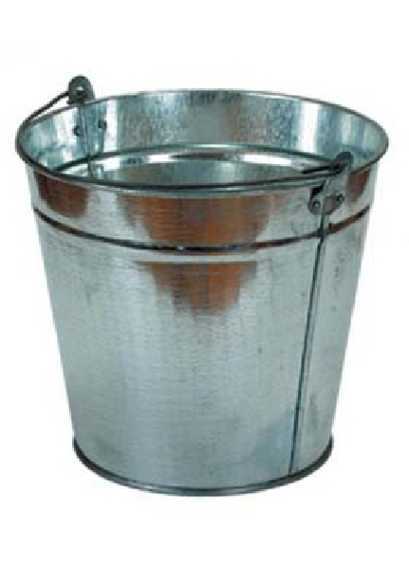 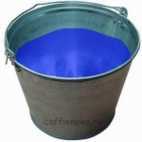 Лягушка набрала воды из речки. Помоги  ей донести. 
Бери только полные вёдра.
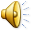 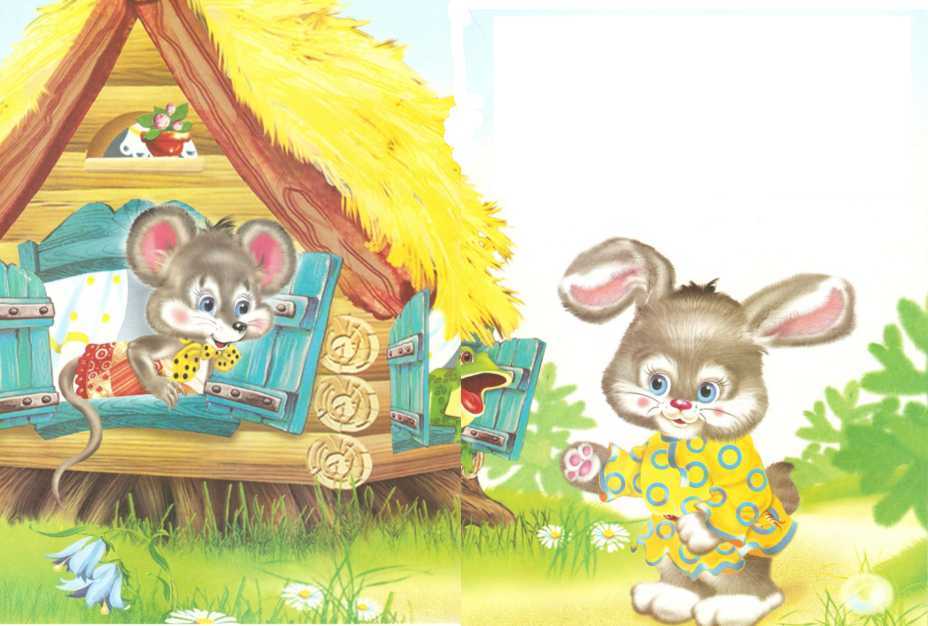 Бежит мимо зайчик-побегайчик. Остановился и спрашивает: 
Кто в теремочке живёт? 
 Я, мышка-норушка. 
 Я, лягушка-квакушка.
 А ты кто? 
– А я зайчик-побегайчик.
 – Иди к нам жить!
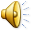 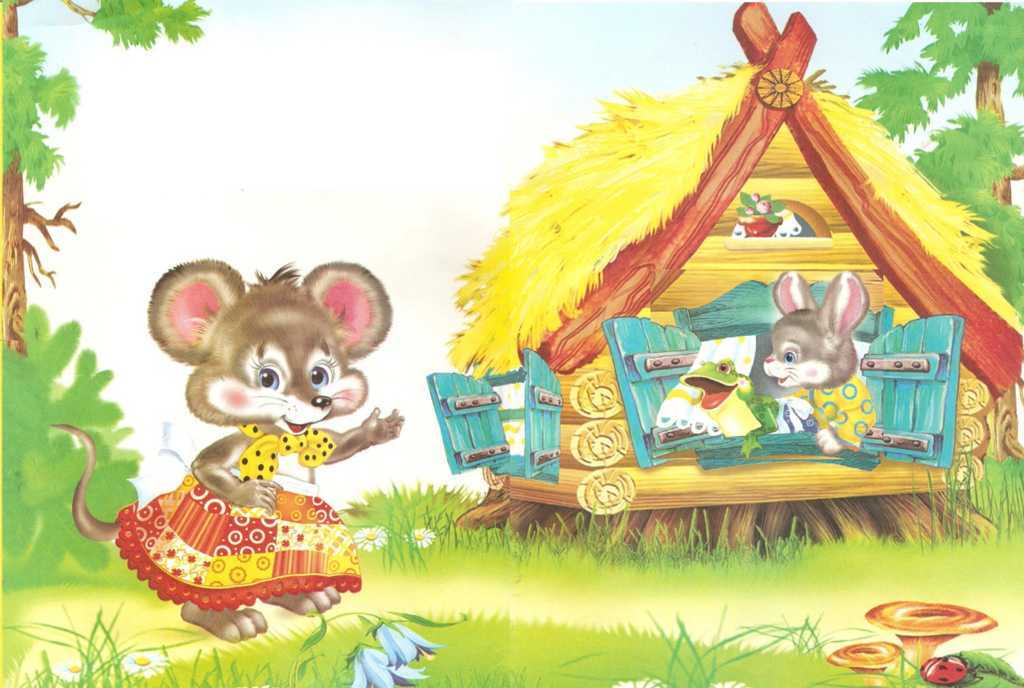 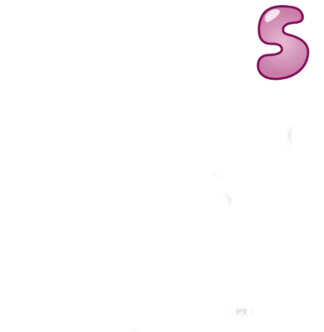 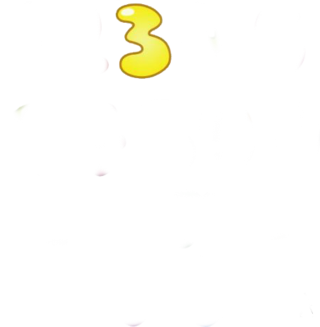 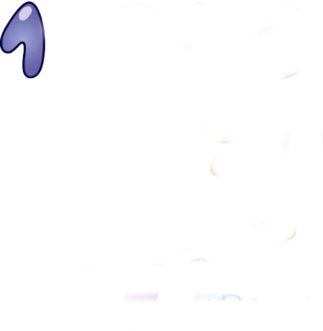 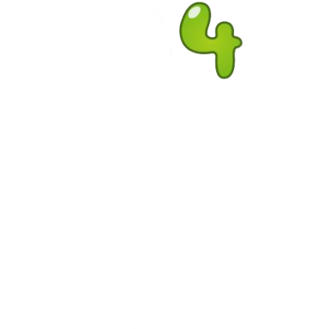 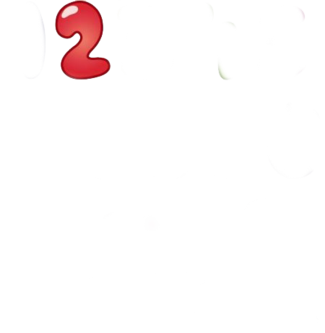 Стали они жить втроём. Покажи нужную цифру.
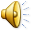 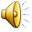 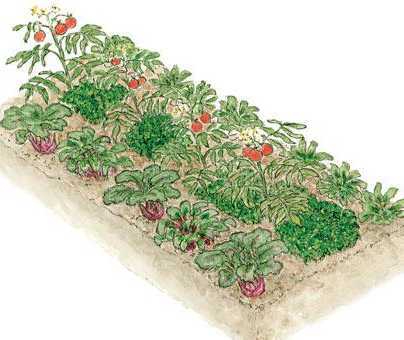 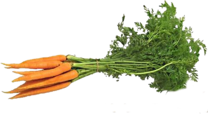 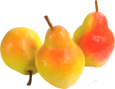 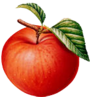 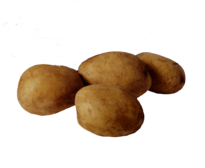 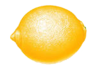 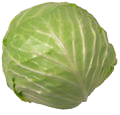 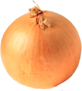 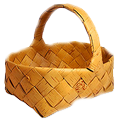 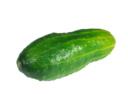 Помоги зайчику собрать урожай. Положи в лукошко только овощи.
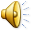 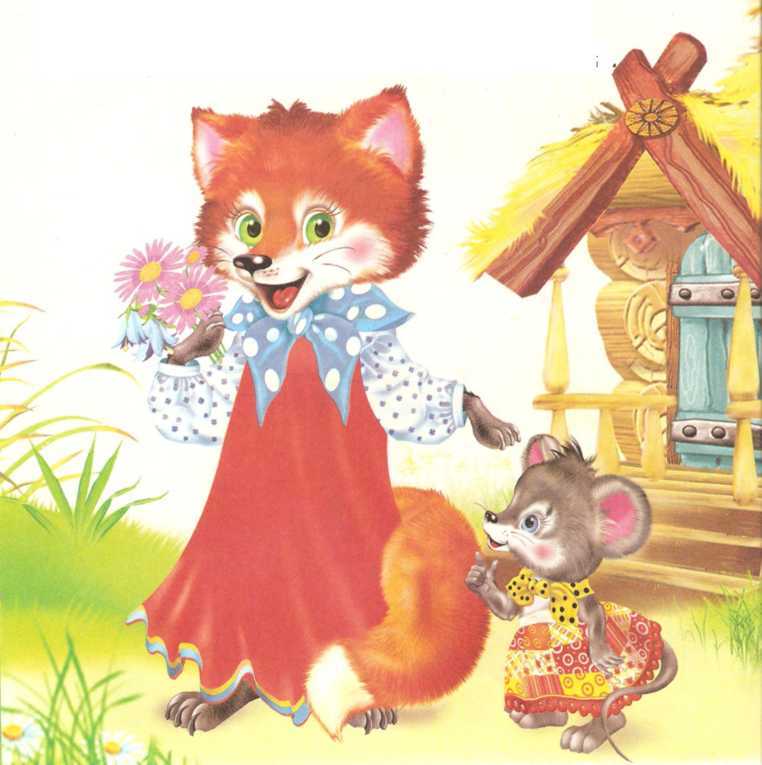 Идёт лисичка- сестричка. Постучала в окошко и спрашивает:
- Кто в теремочке живёт?
– Я, мышка-норушка. 
– Я, лягушка-квакушка. 
– Я, зайчик-побегайчик. 
А ты кто? 
– А я лисичка-сестричка. 
– Иди к нам жить.
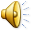 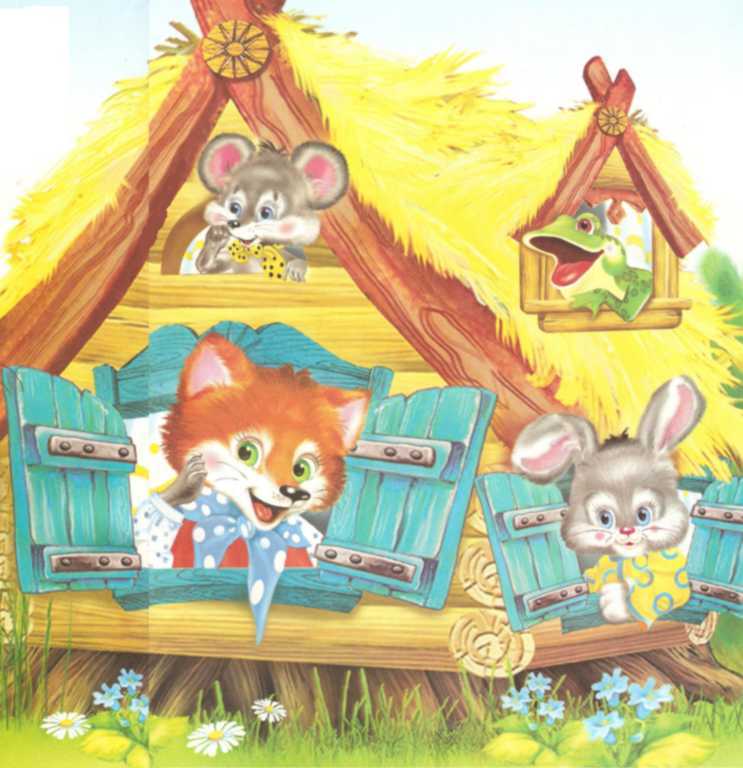 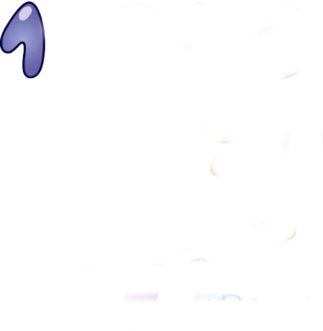 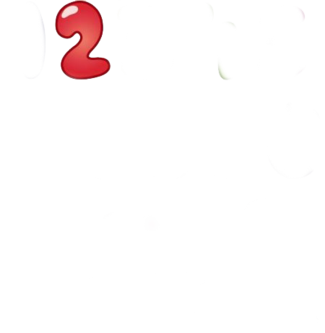 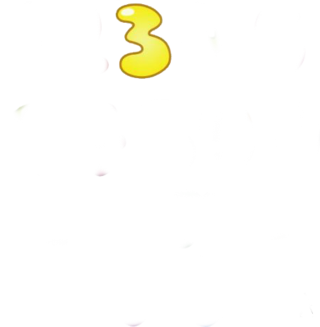 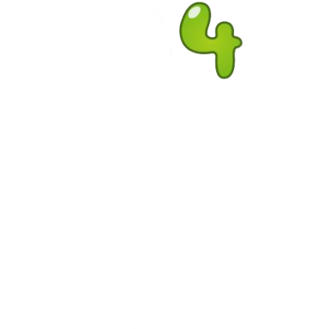 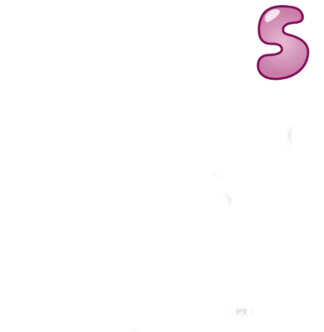 Забралась лисичка в теремок. Стали они вчетвером жить. Покажи нужную цифру
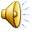 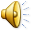 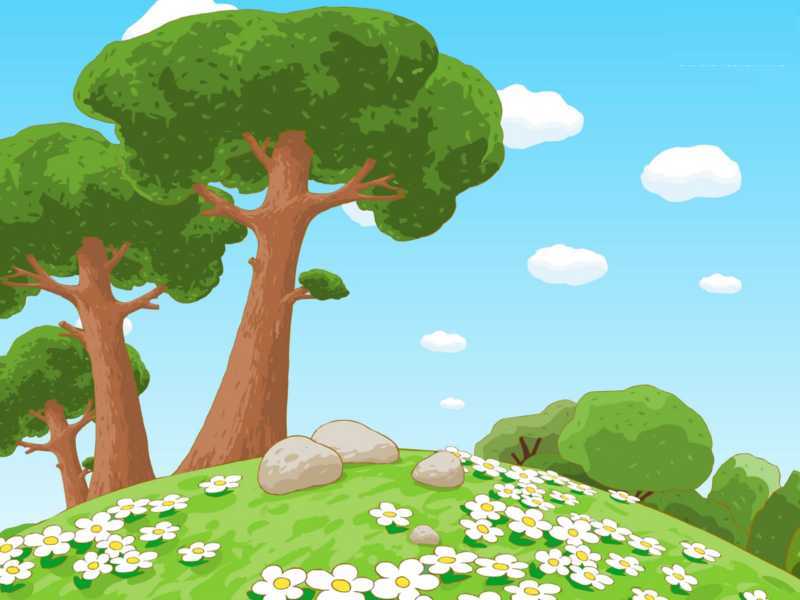 Лисичка ходит в лес за грибами для пирогов. Помоги лисичке собрать грибы, бери только съедобные.
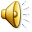 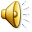 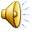 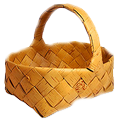 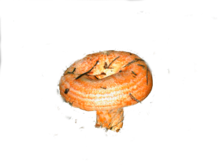 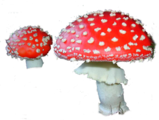 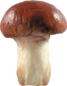 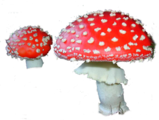 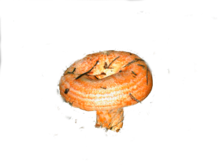 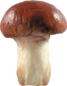 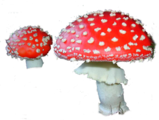 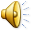 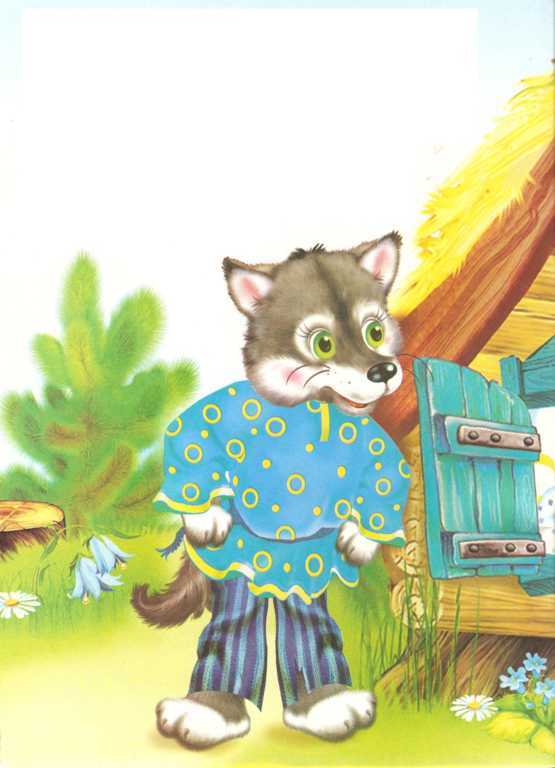 Прибежал волчок-серый бочок, постучал и спрашивает: 
Кто в теремочке живёт? Кто в невысоком живёт? 
 Я, мышка-норушка. 
 Я, лягушка-квакушка. 
 Я, зайчик-побегайчик. 
 Я, лисичка- сестричка. А ты кто? 
 Я волчок-серый бочок.
 Иди к нам жить.
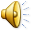 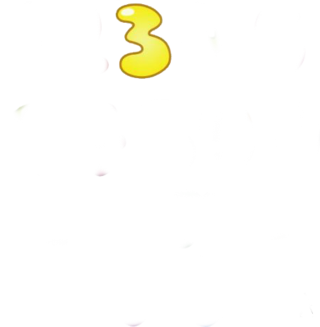 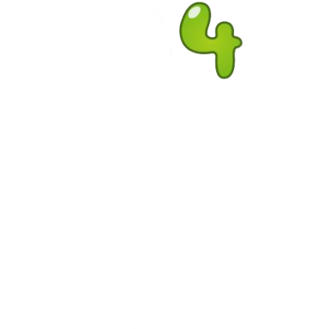 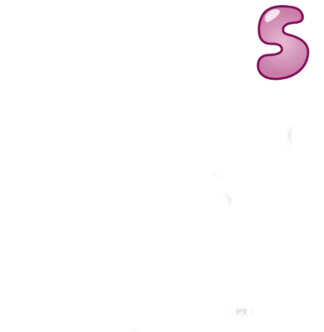 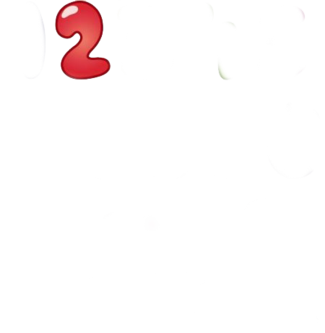 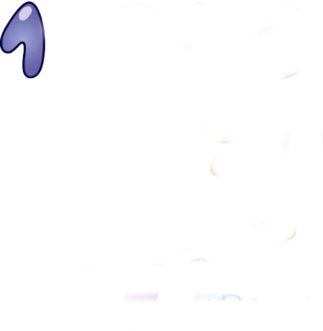 Стали они жить  впятером. Покажи нужную цифру.
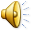 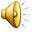 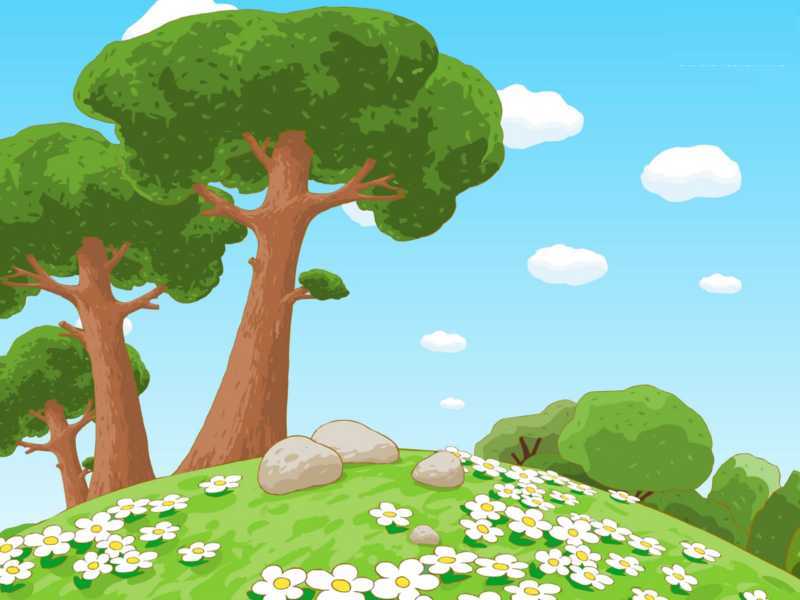 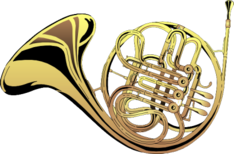 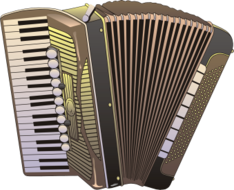 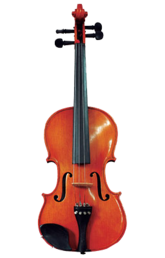 Весело живут, песни поют, а волк на балалайке играет. Покажи инструмент, на котором играет волк.
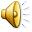 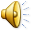 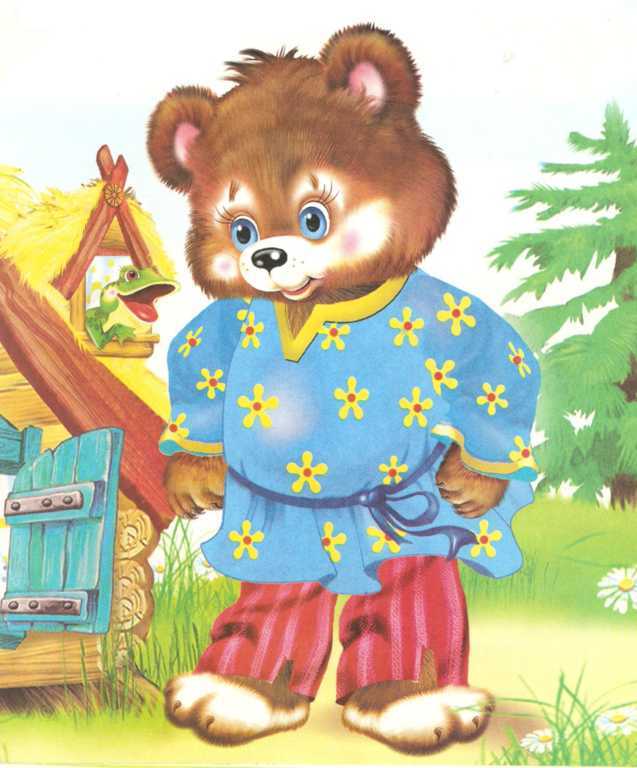 Идёт мимо медведь косолапый. Увидел теремок, остановился и спрашивает: 
 Кто в теремочке живёт? Кто в невысоком живёт? 
 Я, мышка-норушка. 
 Я, лягушка-квакушка. 
 Я, лисичка- сестричка. 
 Я, зайчик-побегайчик. 
 Я, волчок-серый бочок. А ты кто? 
 А я медведь косолапый. 
 Иди к нам жить.
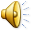 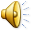 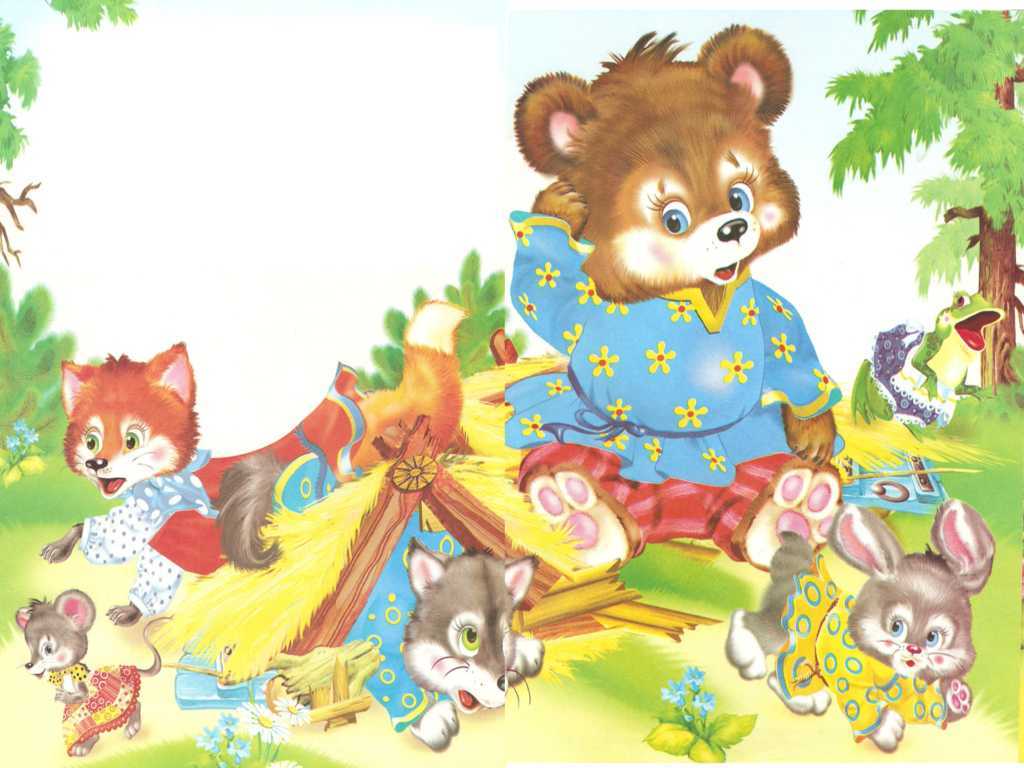 Медведь и полез в теремок. Лез-лез, никак не мог влезть и говорит: 
- Я лучше на крыше буду жить. Влез на крышу. Теремок и развалился.  Еле-еле успели зверюшки выбежать.
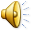 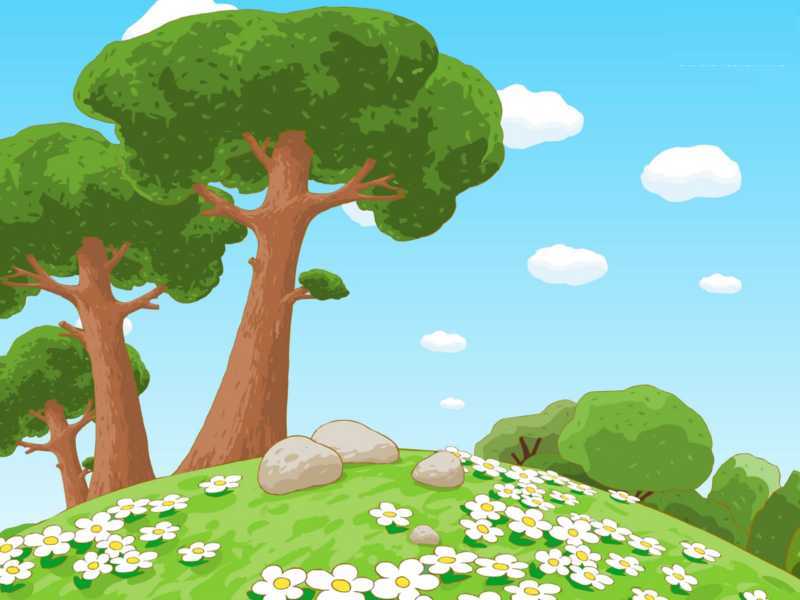 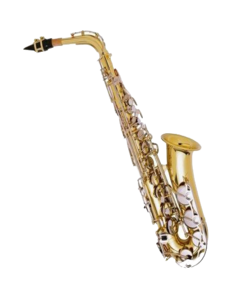 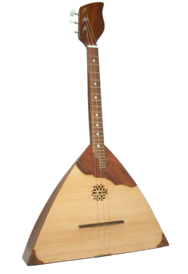 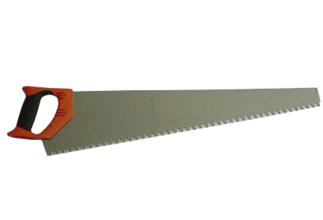 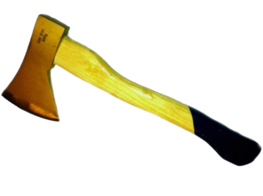 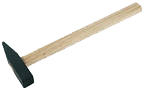 Принялись звери новый теремок строить. Выбери инструменты,  с помощью которых можно построить  теремок.
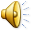 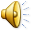 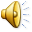 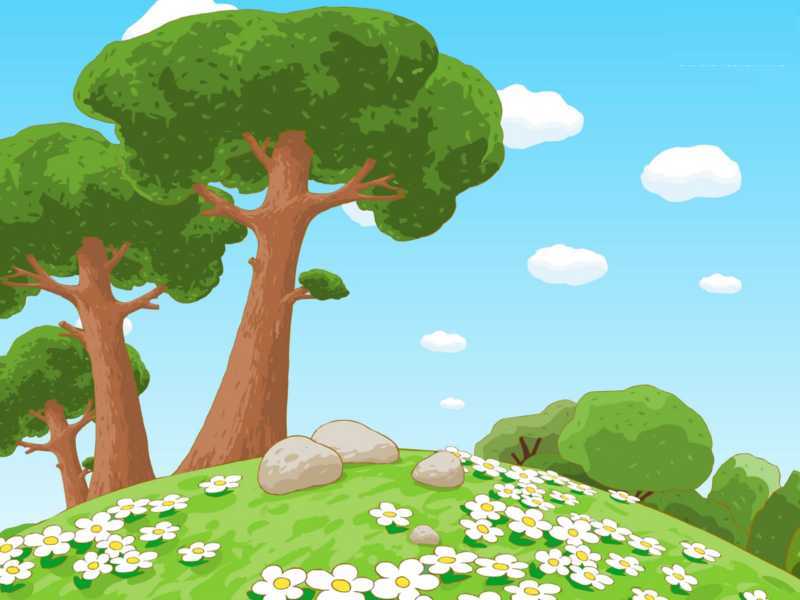 Лучше прежнего выстроили теремок.  
Всем теперь места хватит.
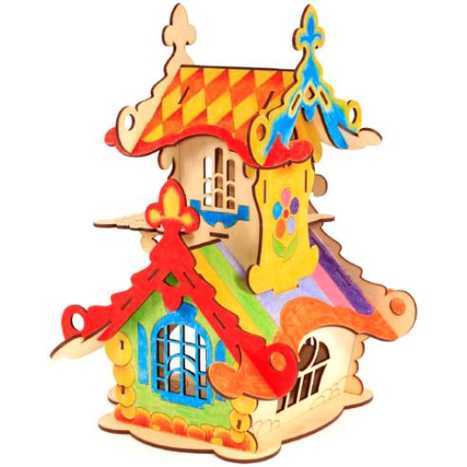 КОНЕЦ
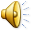